The 
Let’s Learn about Drugs and Alcohol Together 
Programme
A substance use education programme for 2nd year parents and pupils
HSE Drug and Alcohol Service CHO3
Sancha Power PhD
Education Officer
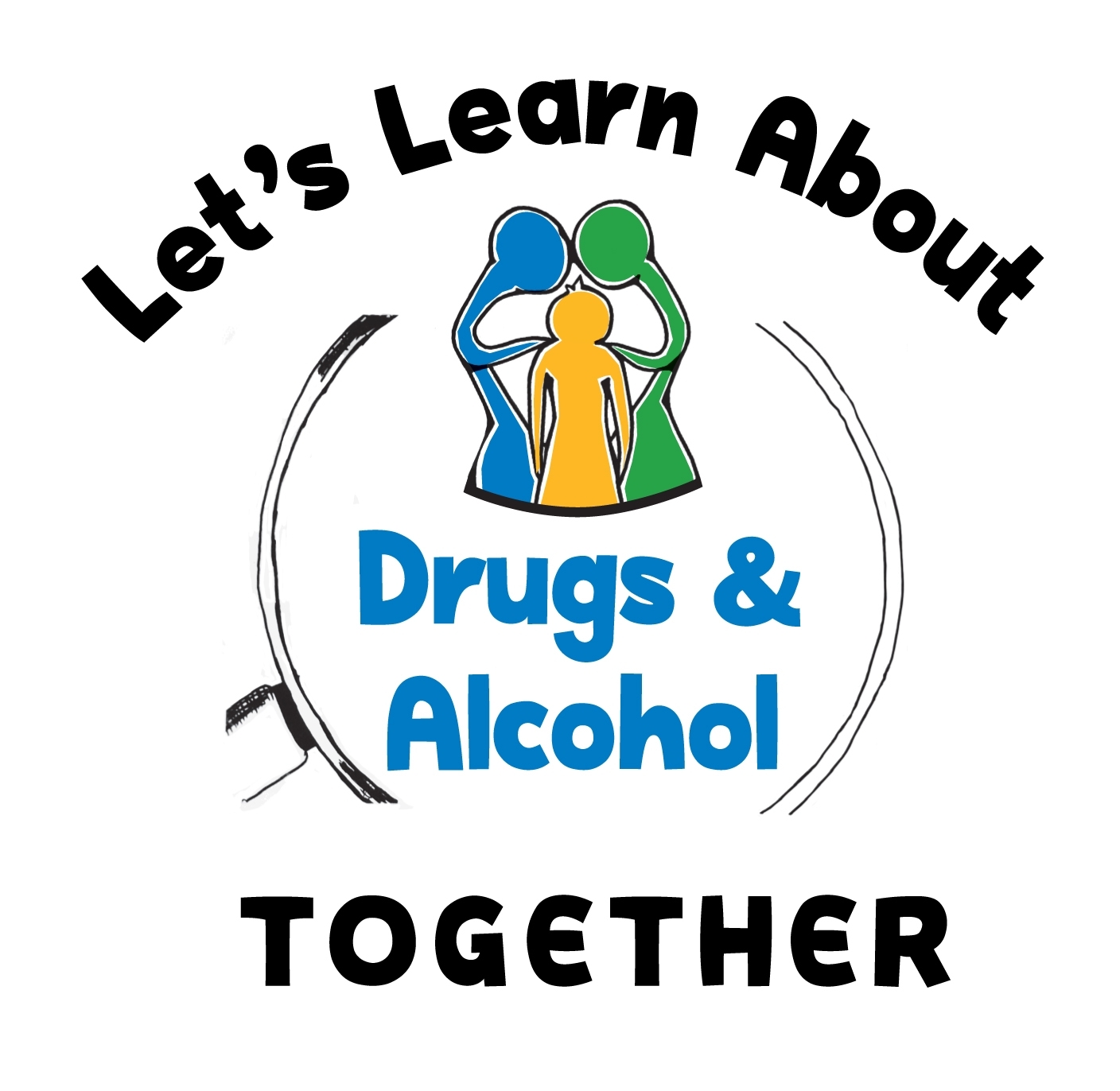 HRB | National Drugs Forum 2018
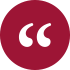 …an evidence-based, sustainable workshop for teachers, parents and their children that would allow them to have a shared experience of drugs education”…
Sample image
HRB | National Drugs Forum 2018
Development of LLADAT
2012| 2018
Alcohol
Feedback  from parents to include the word in title
Background Research
Project plan, meet with SPHE students, parents and teachers to develop background.
Regional Pilot Ctd.
Capacity once again.
Regional Pilot
54% uptake across the region, full capacity
Reduced Delivery
Project worker mat. leave
Regional Pilot
Offered to all schools across the mid west,
No Delivery
Focus on the #CU
AY2016/17
AY2017/18
AY2012/13
AY2014/15
AY2013/14
AY2015/16
#CannabisUnplugged
Teaching and Learning resource complete
Lladat.ie
Launch of the LLADAT website
Logo Design
Schools Art Competition was held to develop the LLADAT logo.
Launch of Indp. Evaluation
SoE, University of Limerick evaluate the programme, viewpoints of  schools, teachers, parents and students..
#CannabisUnplugged
Pilot of teaching and learning resource for JC SPHE.
Pilot Programme
Clare and Limerick city are selected for pilot. Rural/Urban, mix of schools.
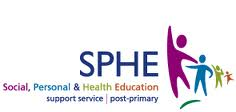 HRB | National Drugs Forum 2018
What is the LLADAT programme?
Multi modal programme
Alcohol Awareness and Drug Education 
Seeks to support the existing work in schools
Engage parents in shared dialogue around substance use
Specifically developed for 2nd year cohort
Delivered afterschool by HSE/MWRDAF Staff
Two workshops,  delivered in two successive weeks.  
Age appropriate, linked to curriculum
Facilitated interactive in nature, not lecture, no expert.
Shared learning experience
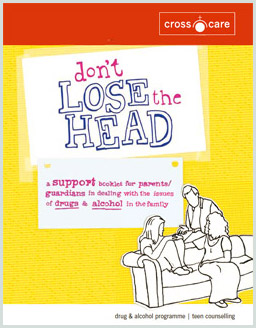 HRB | National Drugs Forum 2018
LLADAT Workshop Content
Interactive | Shared Learning Experience
Workshop Two
Parents and 2nd year child
Age-Appropriate
Reiteration rather than Repetition
Experiential Learning Format – actively engaged
Q&A Session
Three Key Messages
Alcohol is as harmful as any other illicit drug when taken in excess
Solvents can cause instant death 
Links between cannabis and mental health
Workshop One
Parents Only
Interactive, facilitated workshop
Workshop Content: 
Substance Information , Age-related development, 
Parental Influence, Prevention Messages,
Debrief on Workshop 2
National and Local Services
CrossCare: Don’t Lose the Head Booklet
HRB | National Drugs Forum 2018
Measuring Outcomes
Hard to evidence education and prevention initiatives
The continued return of school management and teachers 85% return rate with schools
Positive feedback from all three stakeholders: parents, pupils and schools
1
4
Continuous return of parents with additional siblings over the years
Development of further initiatives such as the #CannabisUnplugged resource, regional support day.
2
5
The level of engagement with YP after just one session
Platform for National Collaborations
3
6
HRB | National Drugs Forum 2018
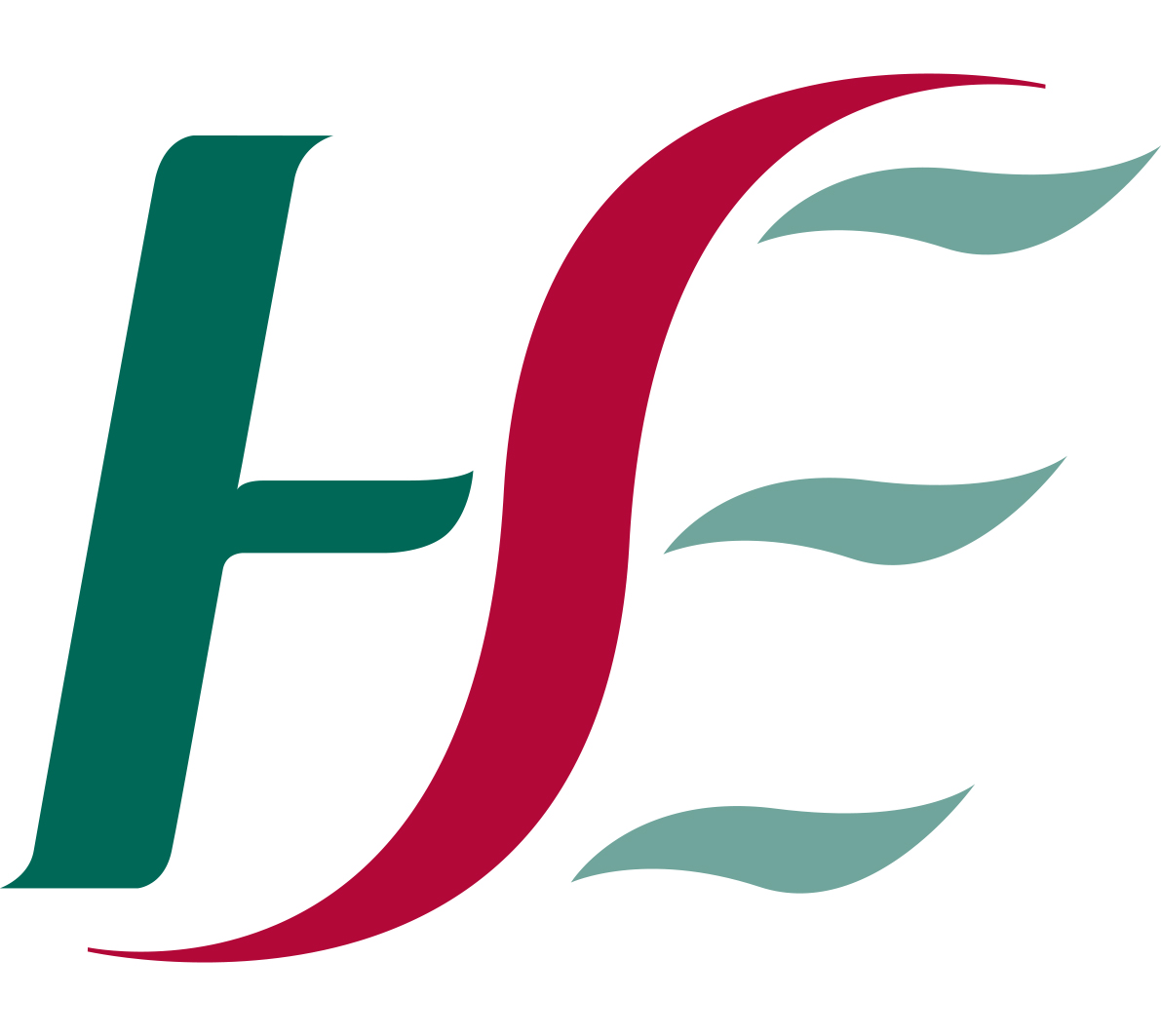 Collaboration and Partnership
Strengths of LLADAT
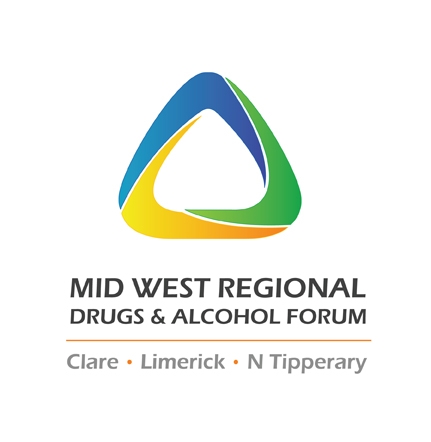 Addressing a local community need 
Supporting the National Drugs Strategy
Enhancing the protective role of the  parent
Building on previous prevention programmes

Currently seeking representation and partners from Comhairle na nÓg and National Parents Association. Our past PDST advisor is remaining with the group to represent active teacher voice.
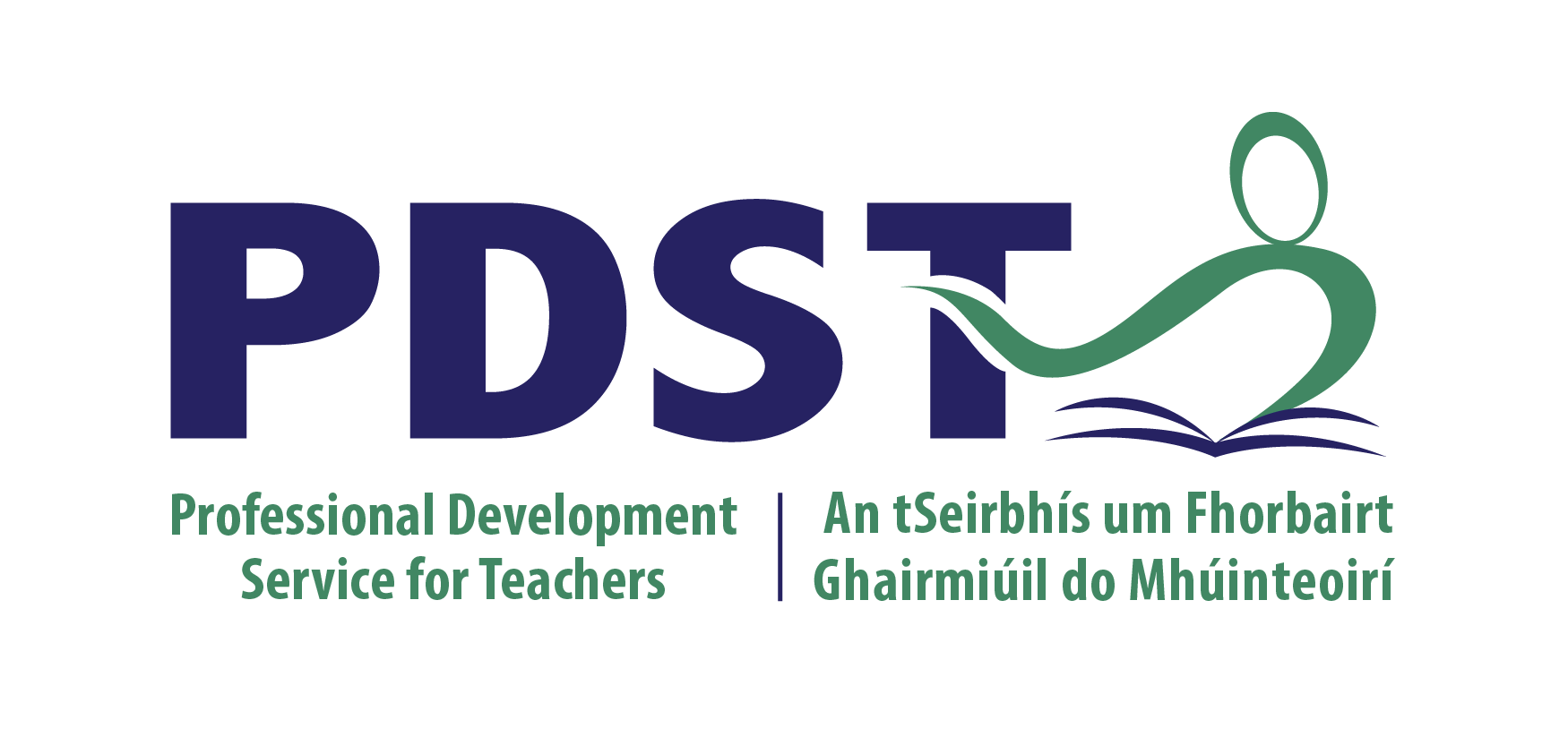 Sample image
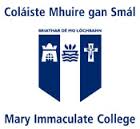 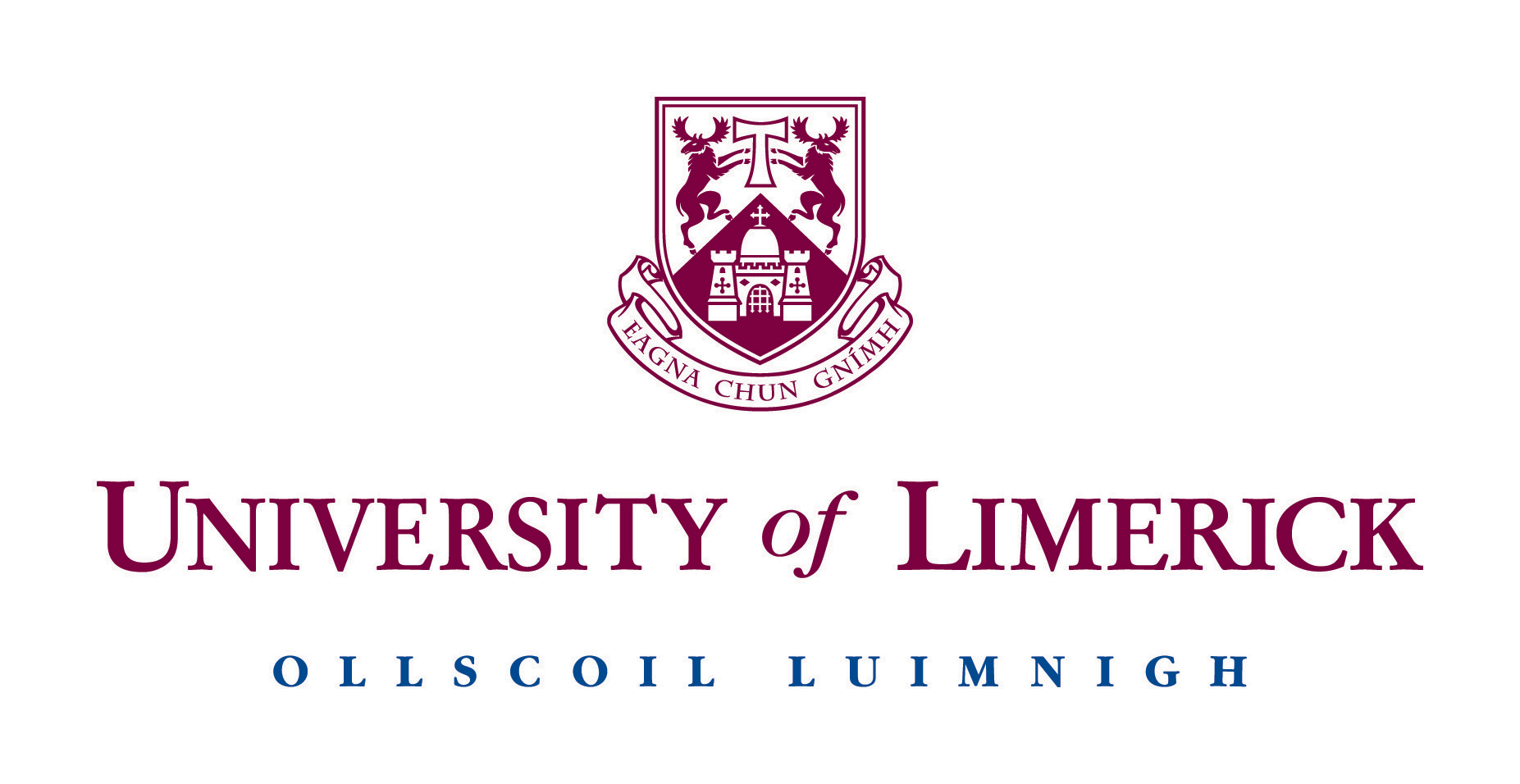 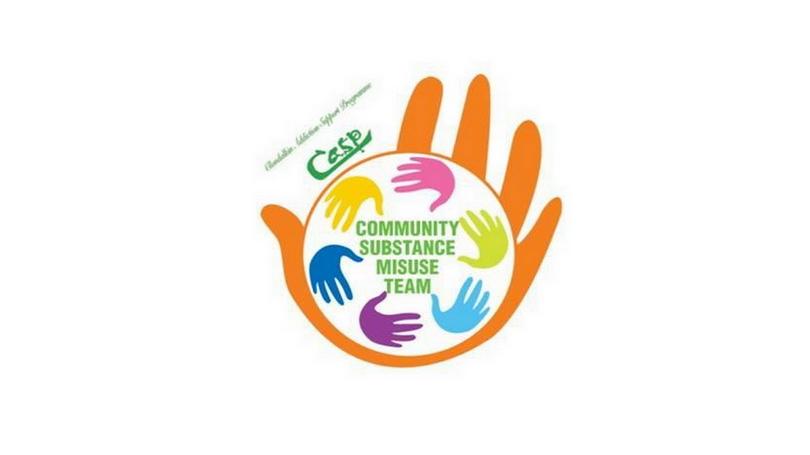 HRB | National Drugs Forum 2018
Strengths
Multimodal approach (Morgan 2001)
extension to the  social influences 
move away from isolated school programme to
Environmental prevention intervention that seeks to limit the exposure to unhealthy or risky behavior opportunities

Encompasses Family Focus / Supports School
Strengthens the link between home and school
Develops shared dialogue
Creates opportunities to communicate
Integrates the agencey/service as an accessible support 	
Promotes other supports in the field/area 
SFP programme

Up to date content

Interactive nature of the workshops
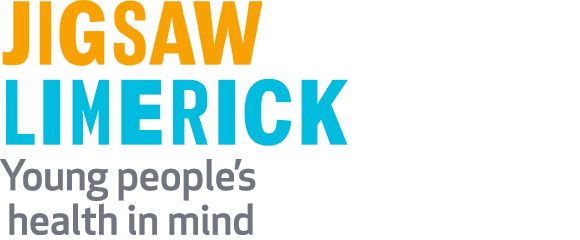 HSE | Presentation Title
Challenges faced…
What we’ve learned…
Hard to evidence education and prevention programmes…

   Challenge one change in management/teacher school setting

   Challenge two getting the parents who you want to meet attending

   Challenge three low uptake in Limerick city schools*
* Another Drugs Education programme is delivered in the city, and a lot of schools utilise this option, thus may affect our uptake.
HRB | National Drugs Forum 2018
What we’ve learned…
Top 4 learning's  from our experience
1
3
4
2
Collaboration
Culture
Stakeholders
Be the Driver
Strength in partnerships and collaborations
Understand and appreciated the culture and context of Irish schools and education system
Spend time planning. Engage your stakeholders, our preliminary research paid off significantly
Schools, teachers and parents have busy lives, for a programme like this to be successful it must be driven at all stages down to the reminder text to attend.
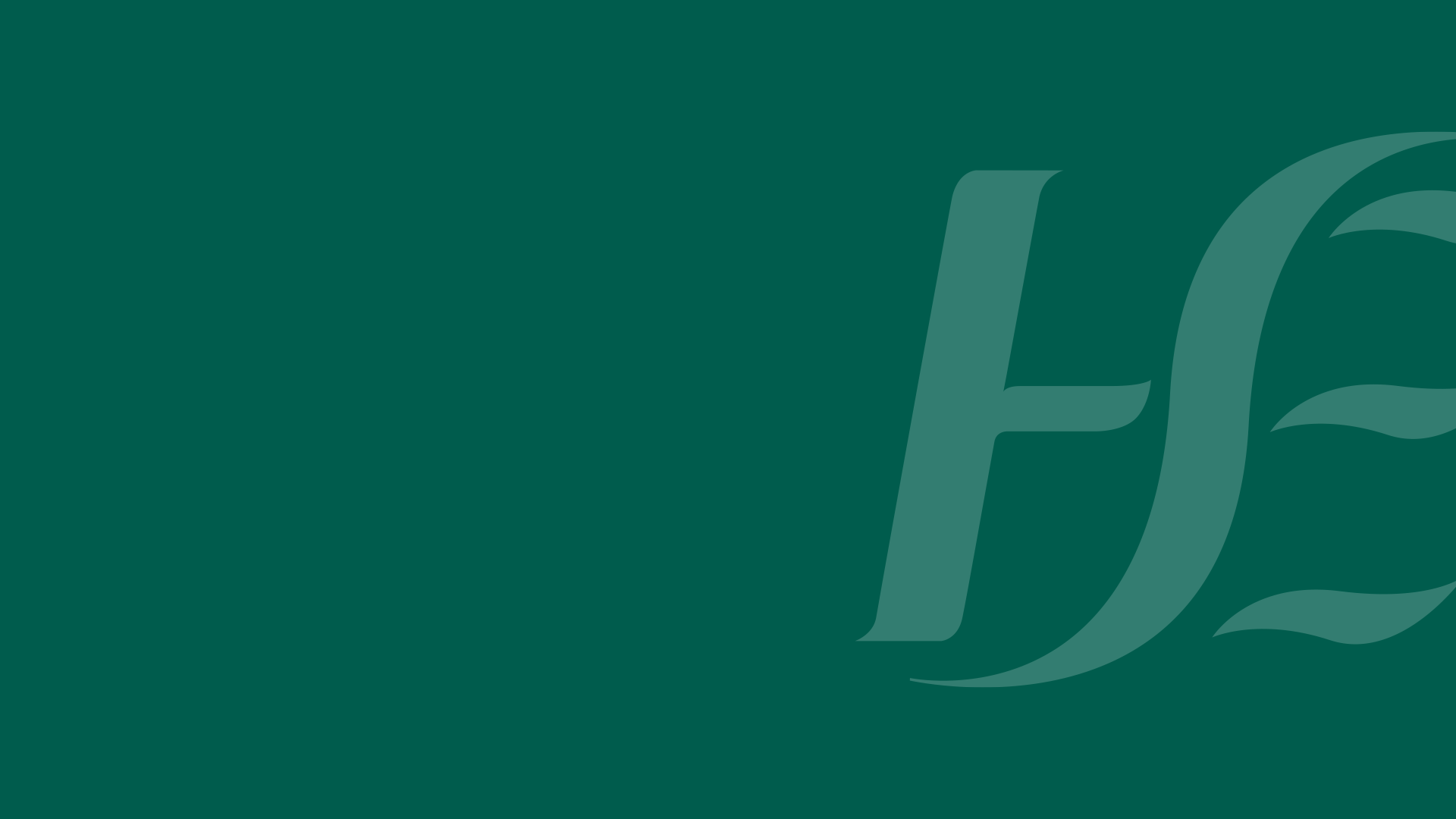 HRB | National Drugs Forum 2018
Sancha Power PhD.
Project Lead, Education Officer HSE Drug & Alcohol Service (CHO3)


Email: sancha.power@hse.ie | Mobile: (087)1927127
Twitter: @sancheeboo 


www.lladat.ie